Introducing
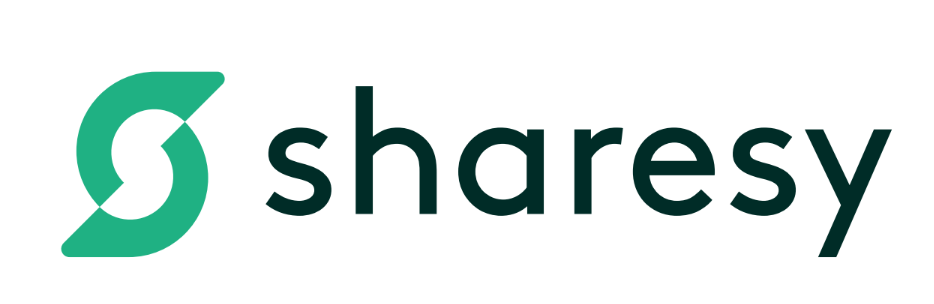 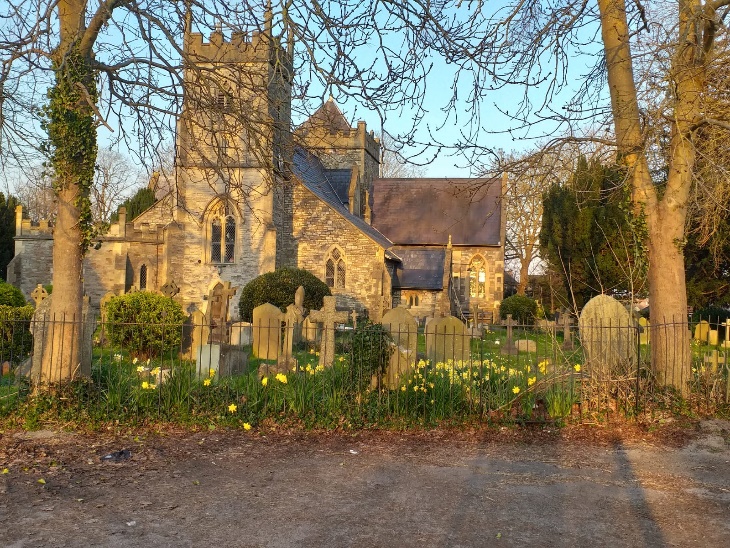 At Holy Trinity, Horfield
Outline
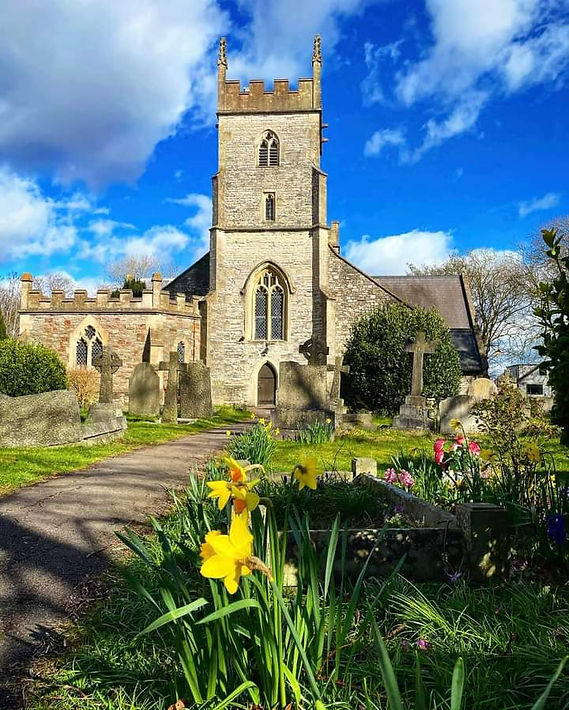 Context
Demo
Tips 
Reflections
Sharesy in the Diocese of Bristol
Currently: 11 churches in the Diocese are live on Sharesy - 7 in Bristol and 4 in Swindon.
In preparation: A further 6 have signed terms and are in the process of going live, all in Bristol.
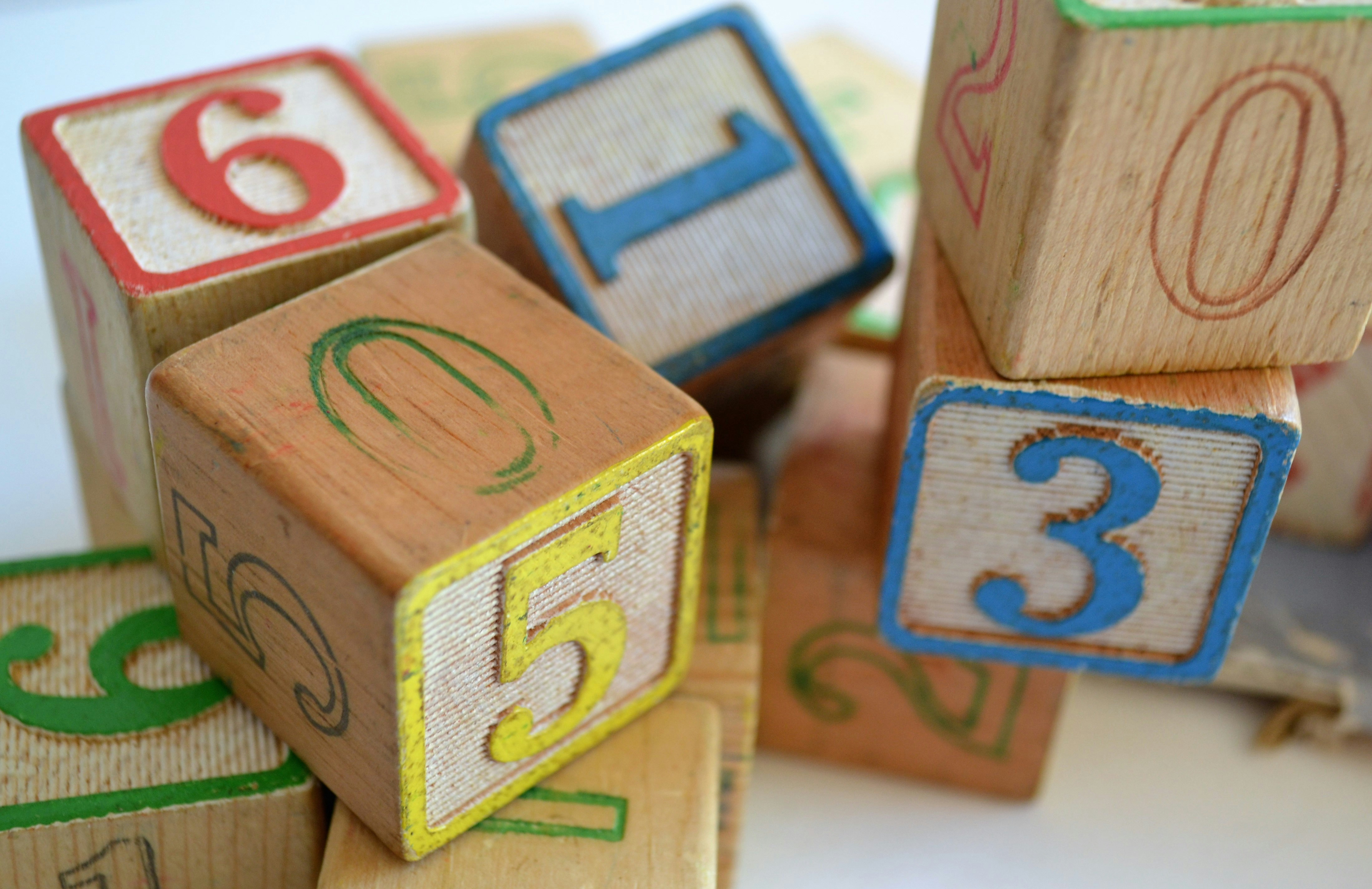 Photo by Susan Holt Simpson on Unsplash
Holy Trinity
Transition of Parish support role.
Current system:
 Cumbersome booking process
 Securing Bookings
 Lack of data
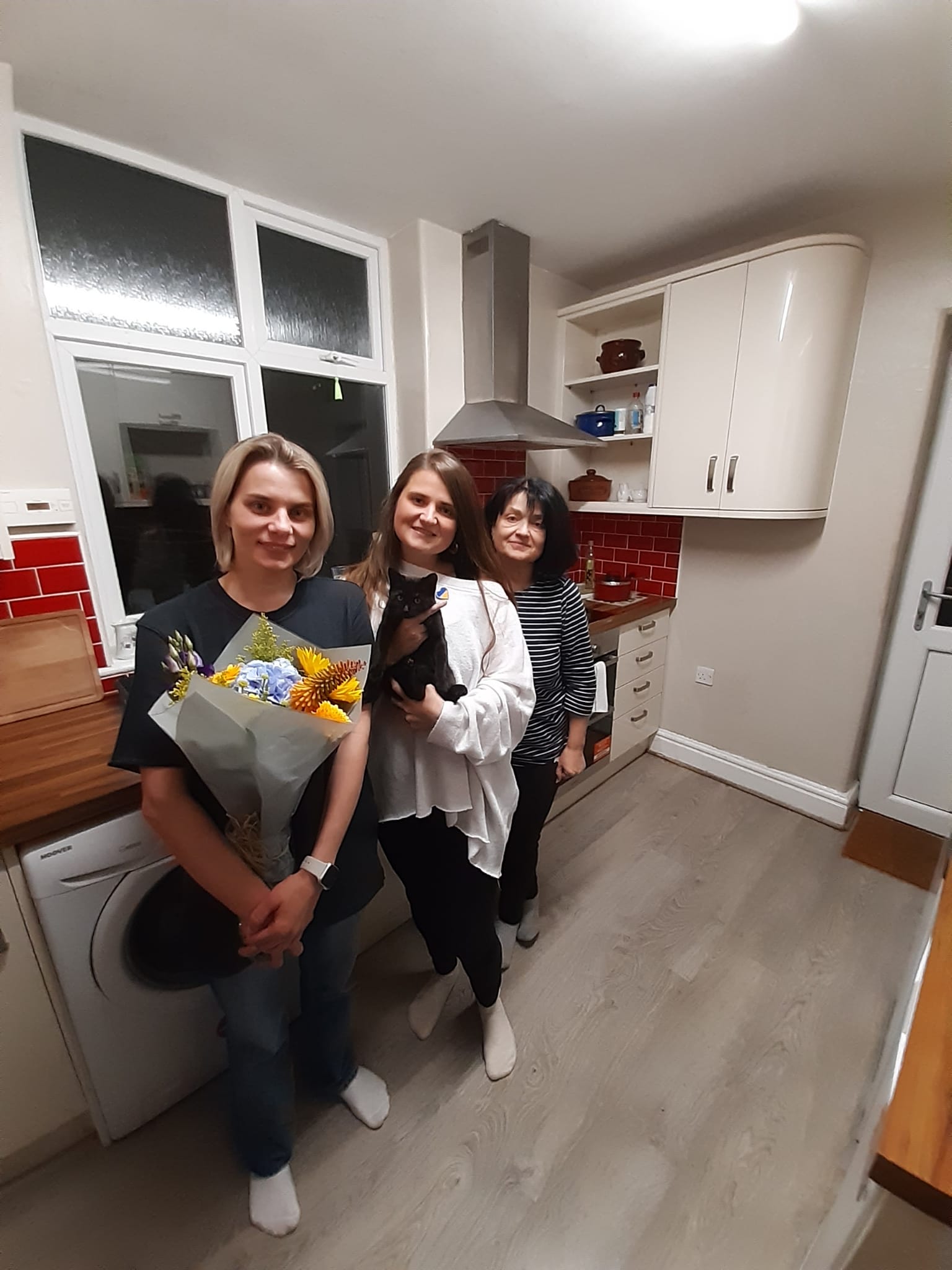 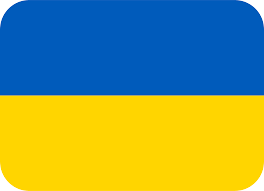 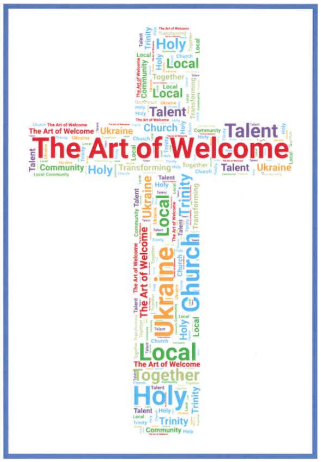 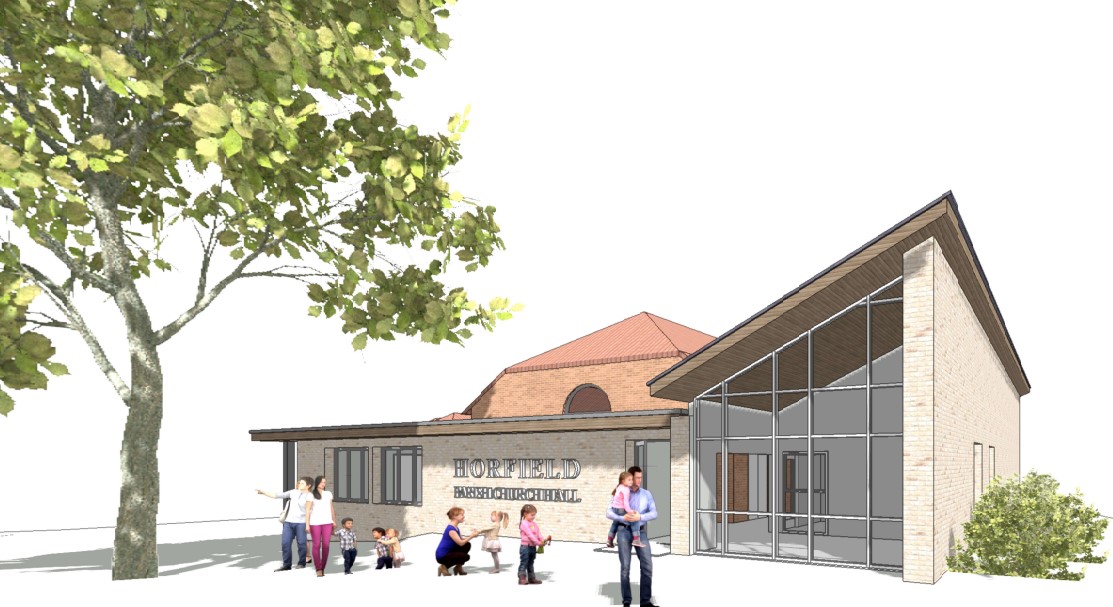 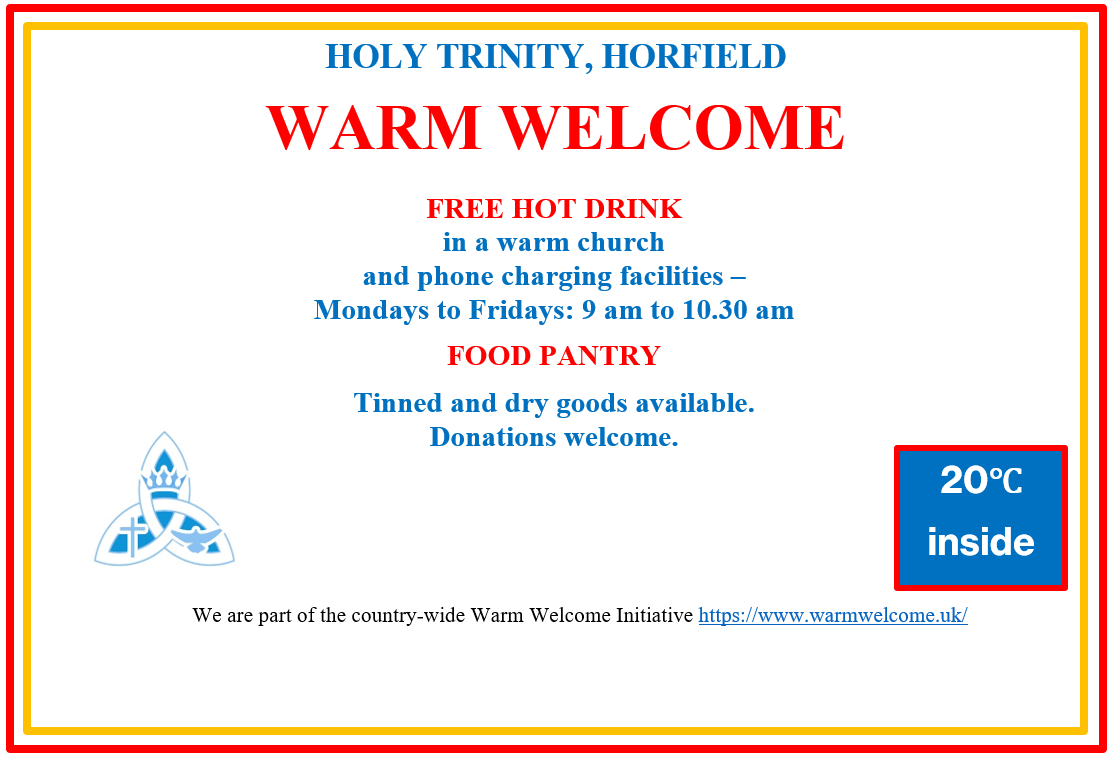 Welcome to Sharesy
Hirer dashboard
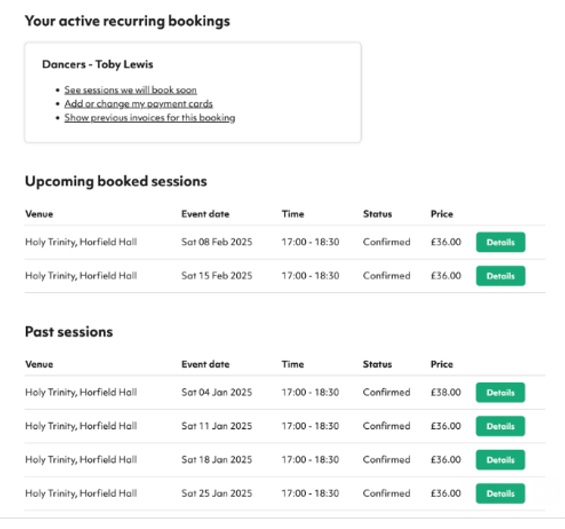 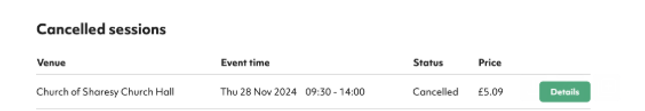 Tips
Preparation
Engagement
Review
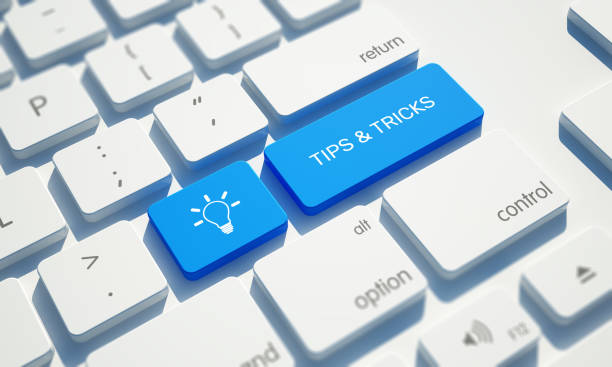 Reflections
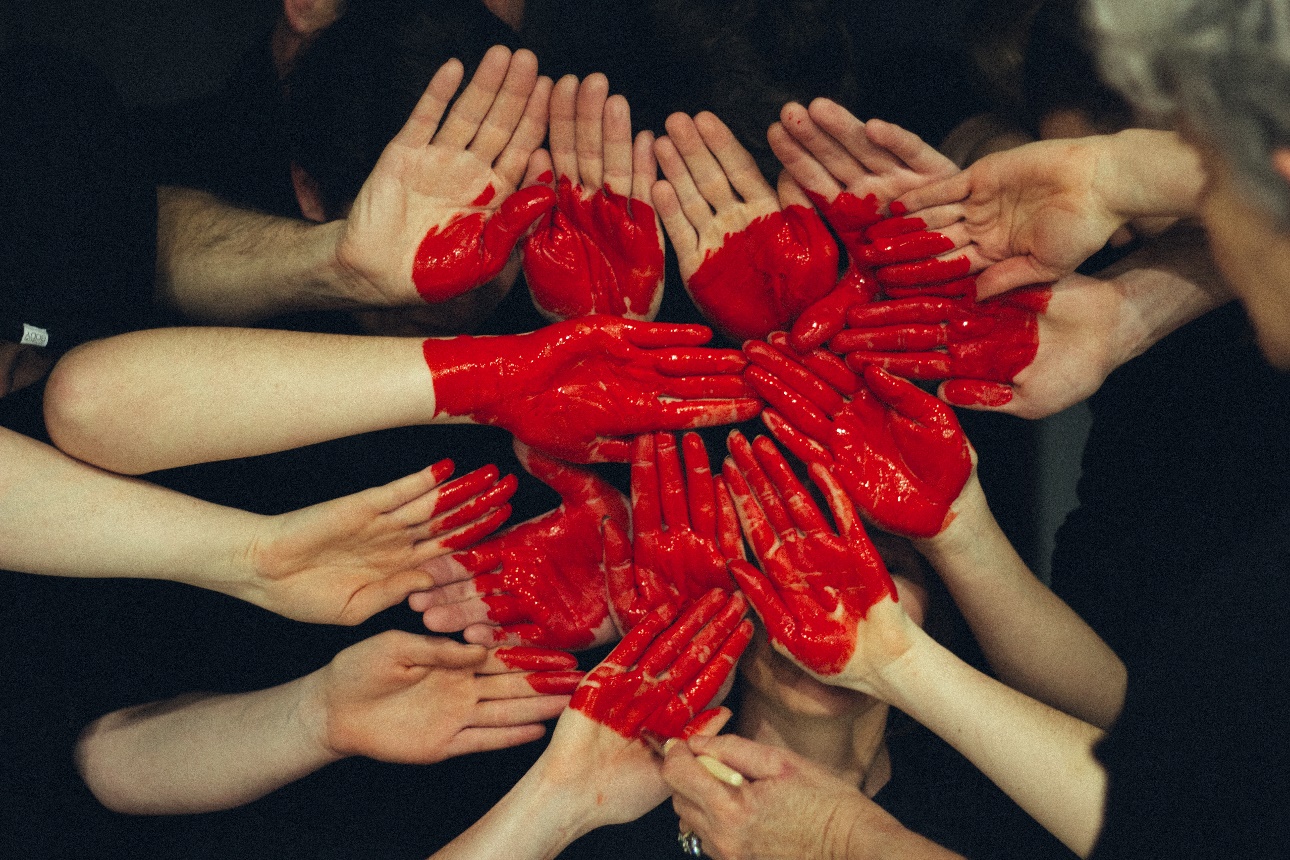 Photo by Tim Marshall on Unsplash
Questions
Photo by Evan Dennis on Unsplash